Código: GH-D-01
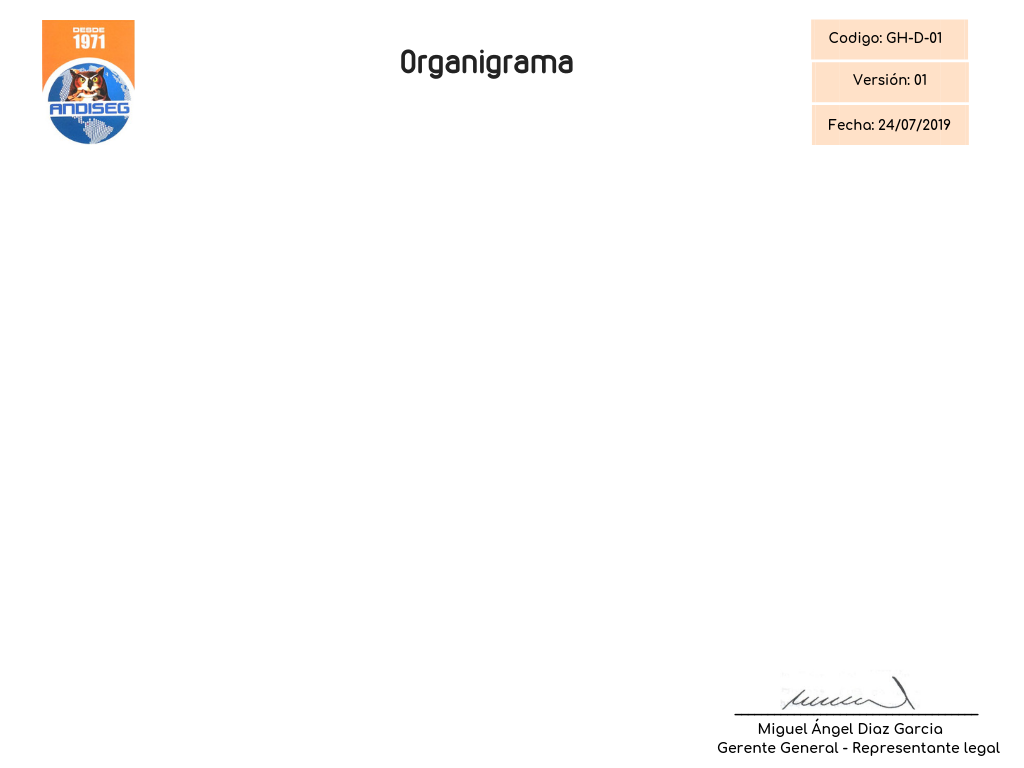 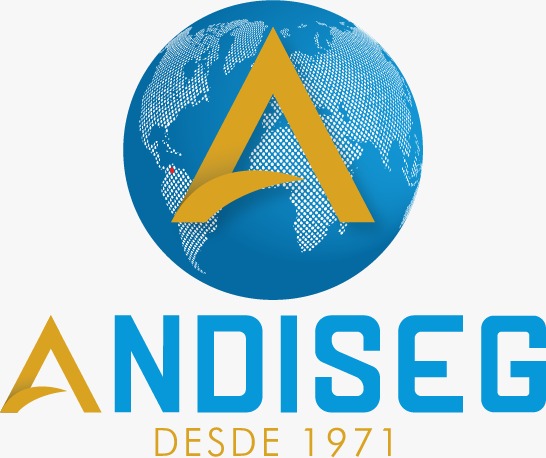 Versión: 6
Fecha:30/05/2023
Junta de socios
Revisor fiscal - 24112
Gerencia General - 11200
Asesores de Gerencia - 24210.018
Gerencia Gestión clientes y Jurídica - 13499.016
Director de riesgo
Gestión Clientes
Jurídica 2611
Alta Tecnología
Seguridad Logística y TTC
Comercial privada y pública
Confiabilidad corporativa y empresarial
Finanzas
Compras
Direccion Gestión de talento humano
Sistemas Integrados de Gestión
Analista de gestión  riesgos
Director  Alta Tecnología 1330
Director Seg.  logística y TTC 13243.009
Director Licitaciones
11200.013
Director confiabilidad corporativa y empresarial 11200.013
Director Gestión de talento humano - 12120
Director SIG - 12120.042
Director  Comercial 12211.001
Director nacional Gestión Clientes
Director Financiero 12111.010
Director adm y  compras 13241.001
Gerente gestión cliente regional 11200.070
Analista jurídico laboral, civil y administrativo 26110.006
Auditor de gestión de clientes
Director operativo seg
 logística  33415.015
Ejecutivo Comercial 24330.006
Analista administrativa
41101.001
Gestor  de capacitaciones  y bienestar - 33432.001
Coordinadora de licitaciones
Coordinadora regional HSEQ - 22630.017
Jefe de  Cartera 33412.007
Analista Comercial 25110.006
Analista de Compras 33230.005
Sub Director  Gestión clientes
Analista de Licitaciones
Coordinador Visitas dom. 26351.051
Tesorero 12111.042
Ingenieros de proyectos 21420.044
Analista tele mercadeo 24311.005
Relaciones laborales
Analista SIG 32573.003
Asistente seguridad logística
Analista activos  fijos
Gestor selección y desarrollo del talento - 24231.007
Asistente de Licitaciones
Contador 24111
Medico laboral - 22120.041
Auditora procesos de gestión de Clientes  24112.006
Analistas Operativos
Controlador de trafico 43231.013
Jefe de almacén
Coordinador Técnico
Gestor de Contratación - 44161.004
Asistente Contable 43110
Auditores Internos - 24112.006
Poligrafistas
Gestor regional de Clientes
Analista facturación 42140.002
Auxiliar de Almacén 43211.024
Técnicos 35110
Asistente de cartera 33120.021
Gestor de recaudo e incapacidades - 44161
Gestor de Clientes
Inhouse
Brigadistas
Analista Facturación 43110.015
Director proyecto Clientes
Escoltas 54142.004
Gestor Documental - 44150
Asesores ARL
Jefe de Nomina
Gestor de Programación
Gestor T.H Regional  - 44161
Analista de Nomina
Asistente gestor de Programación
Gestor de Confiabilidad - 44161
Mensajero 96212.002
Recepcionista 42260
Gestor Acreditaciones y cursos de seguridad 44161
Auditores de gestión del puesto 24112.006
Gestor central
Publicista - 24311
Operadores Medios Tecn.
Visitador domiciliario
Hombre/Mujer de protección 54142.007
Aux. Servicios Generales - 91120
Manejador canino 51640.028
Gerencias
Terceros y/o apoyo
Procesos de la cadena de valor
Procesos de apoyo
Convenciones:
Cargos y/o personal del proceso